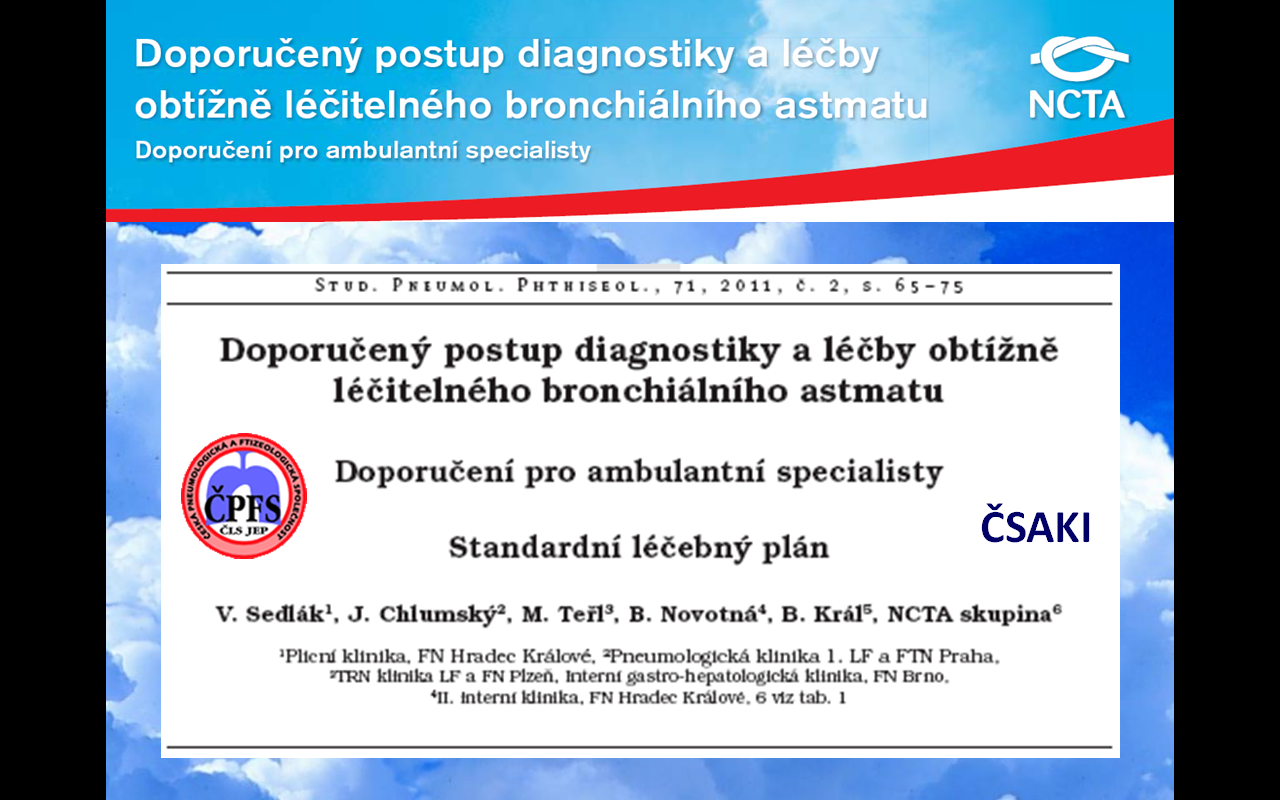 Pacienti a lékaři Společně proti těžkému astmatu
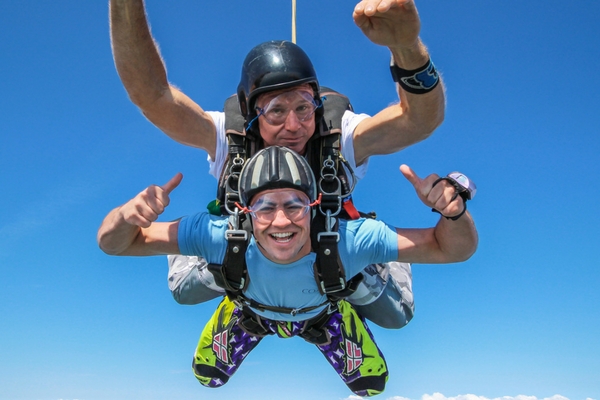